Escuela Normal de Educación Preescolar 

ENGLISH A1.1
Cambridge: unit 3 and 4
Salazar Gutiérrez Amalia Dulce Paloma
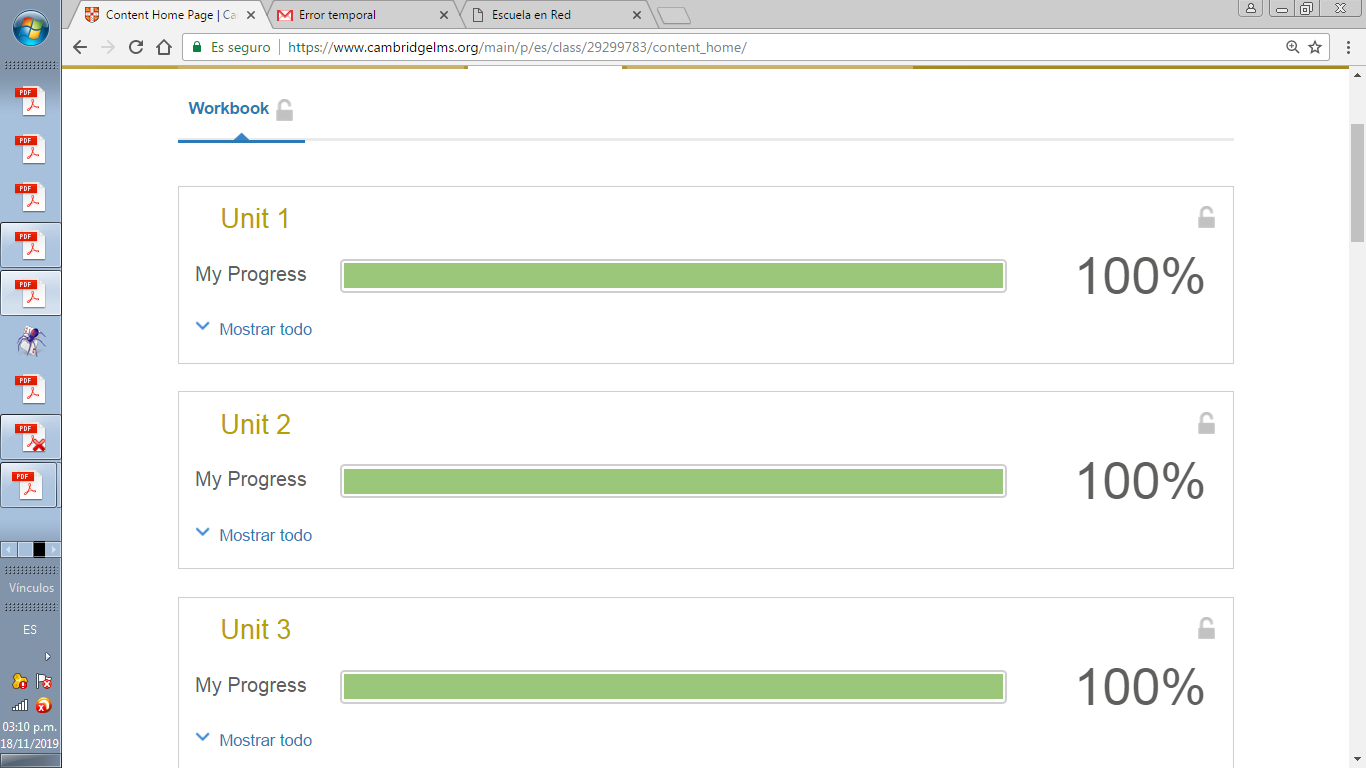 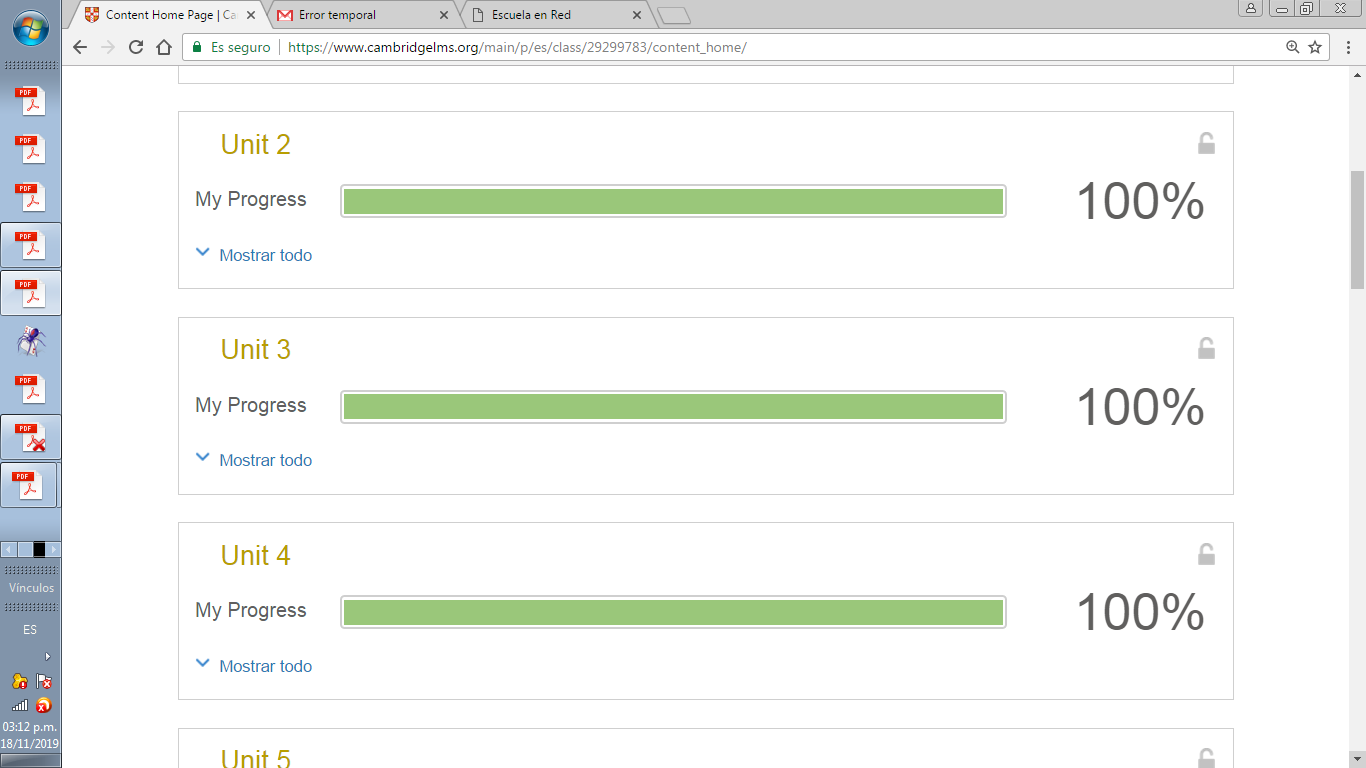